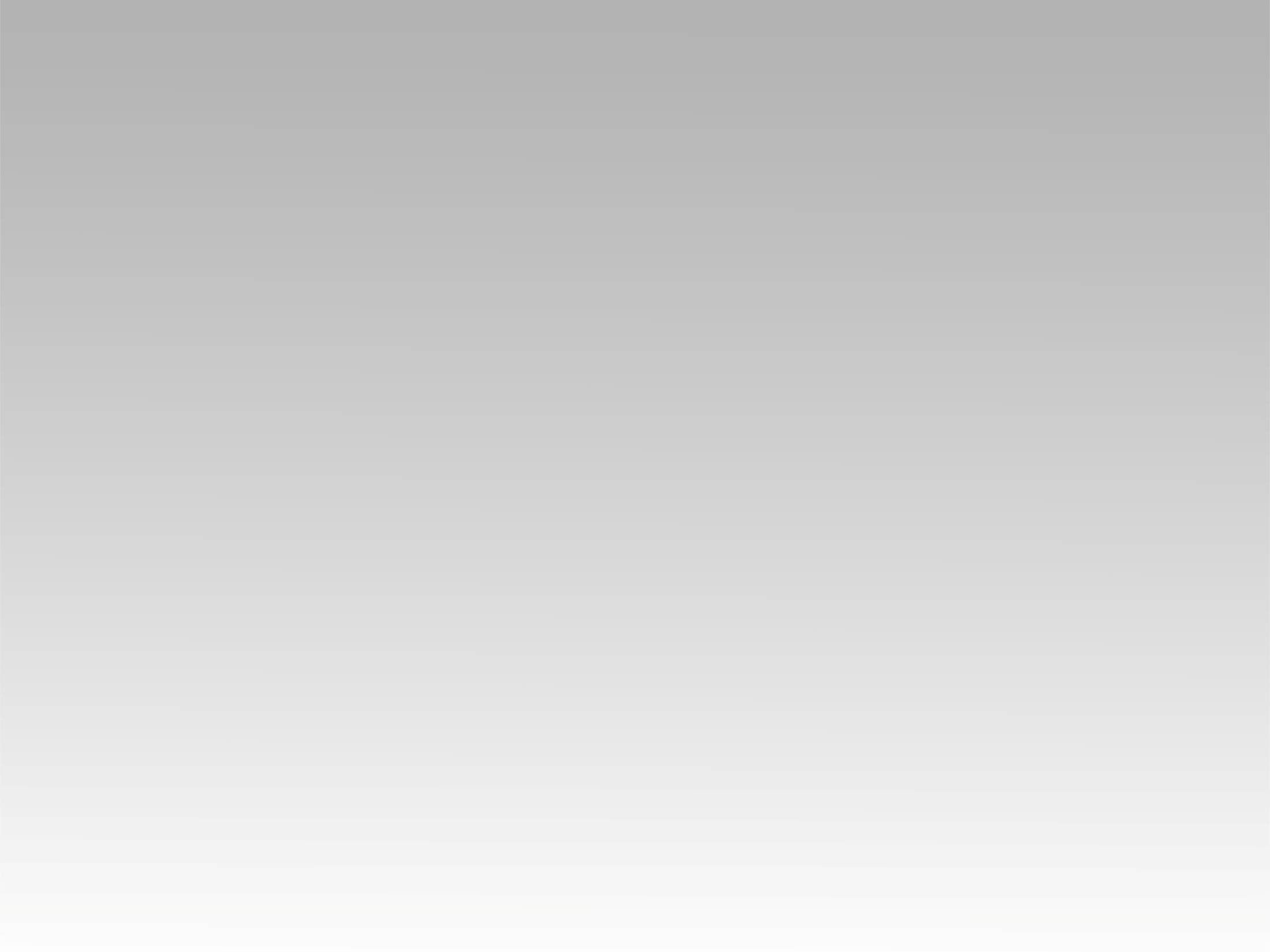 ترنيمة 
ع الأسوار واقفين بنادي
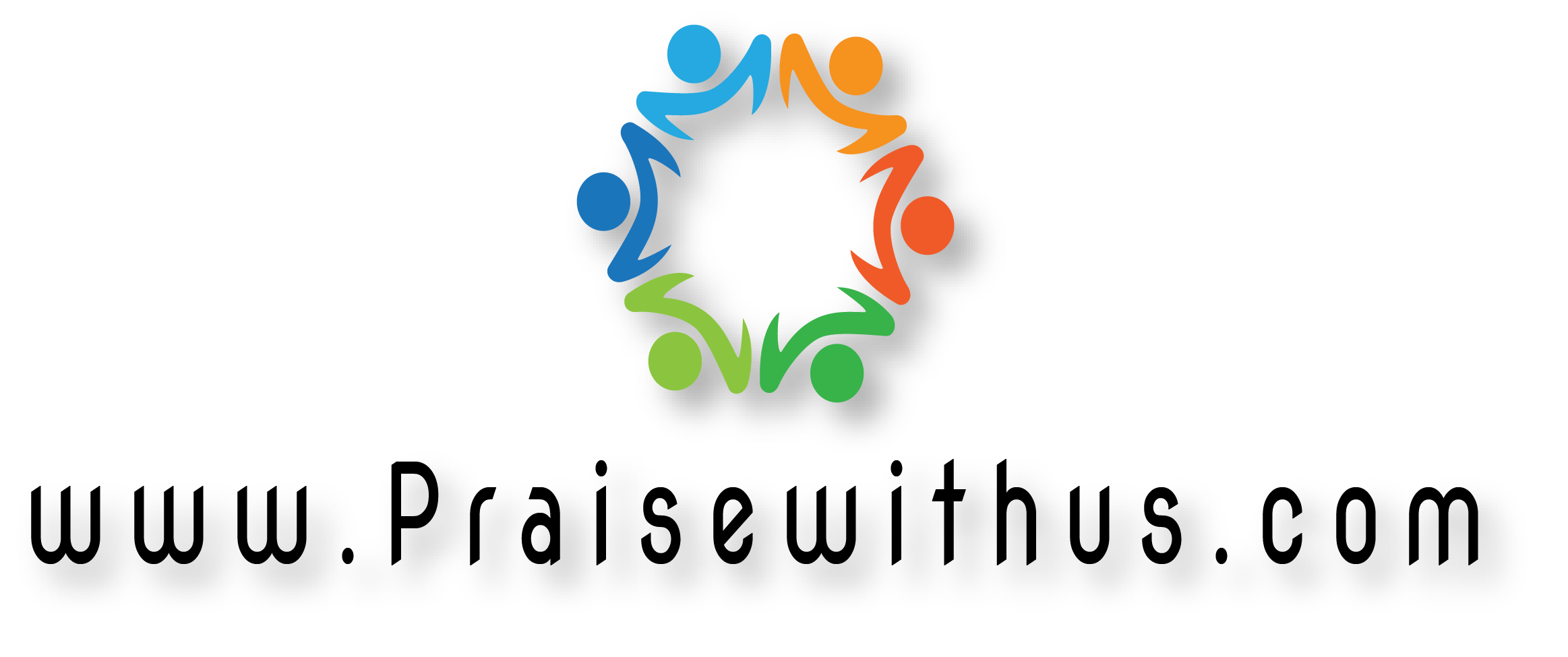 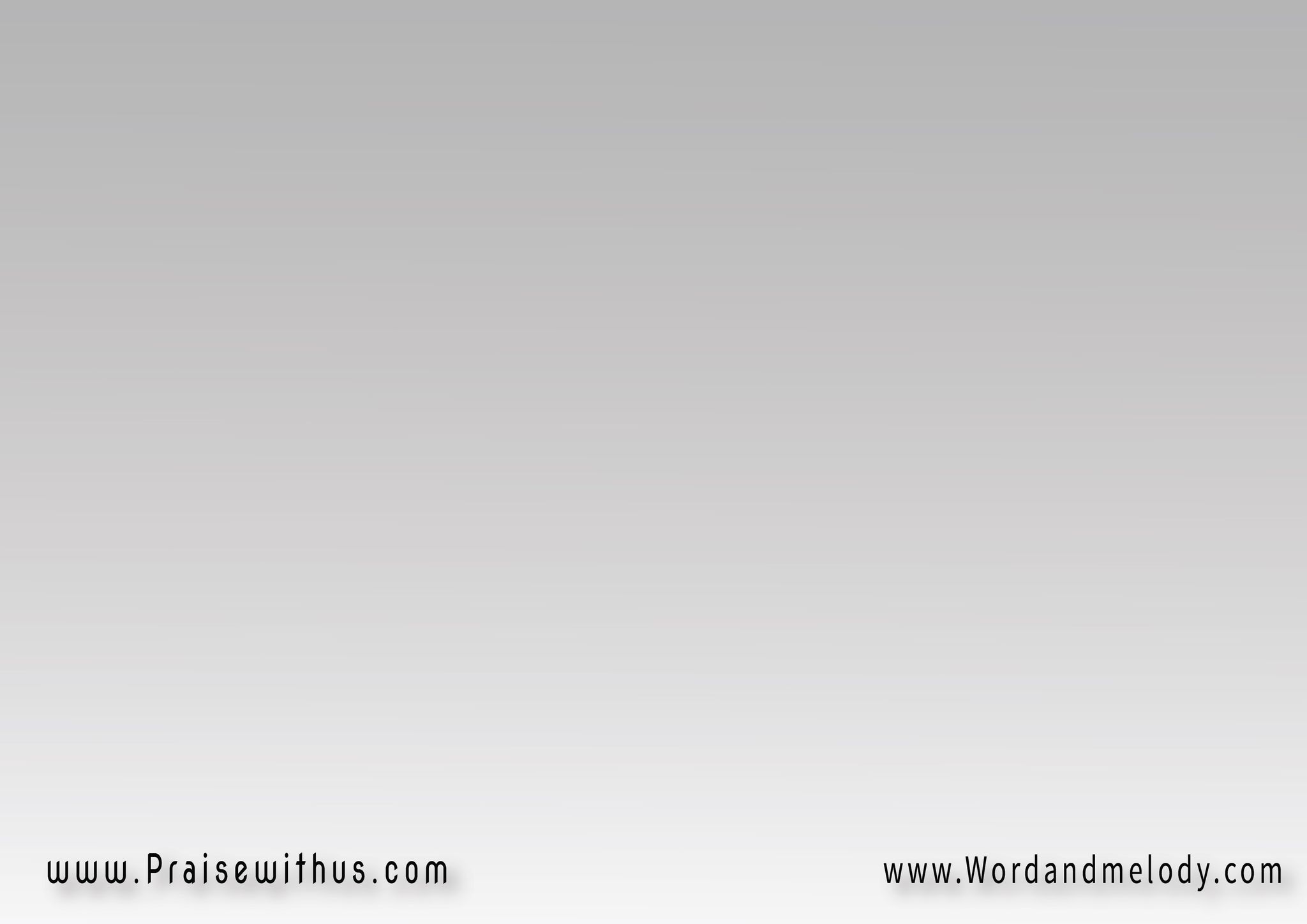 1- 
ع الأسوار واقفين بننادي 
في وعودك صادق يا إلهي 
مين يتجرأ مين هايعادي 
شعب حماه الرب الفادي
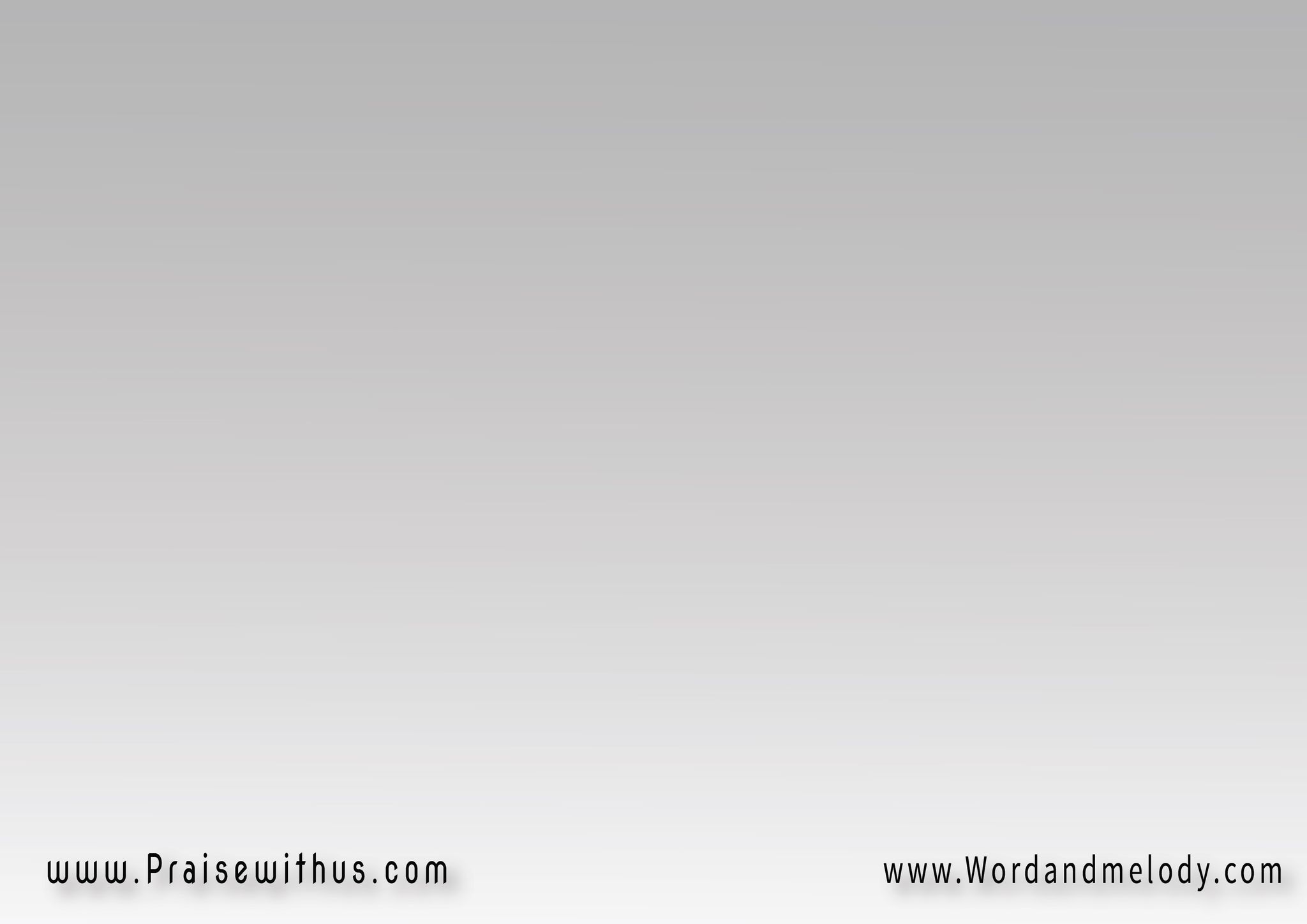 القرار : 
 علوا الأسوار علوها 
يا شعوب الرب
رب الأرباب قائدنا 
خارج للحرب
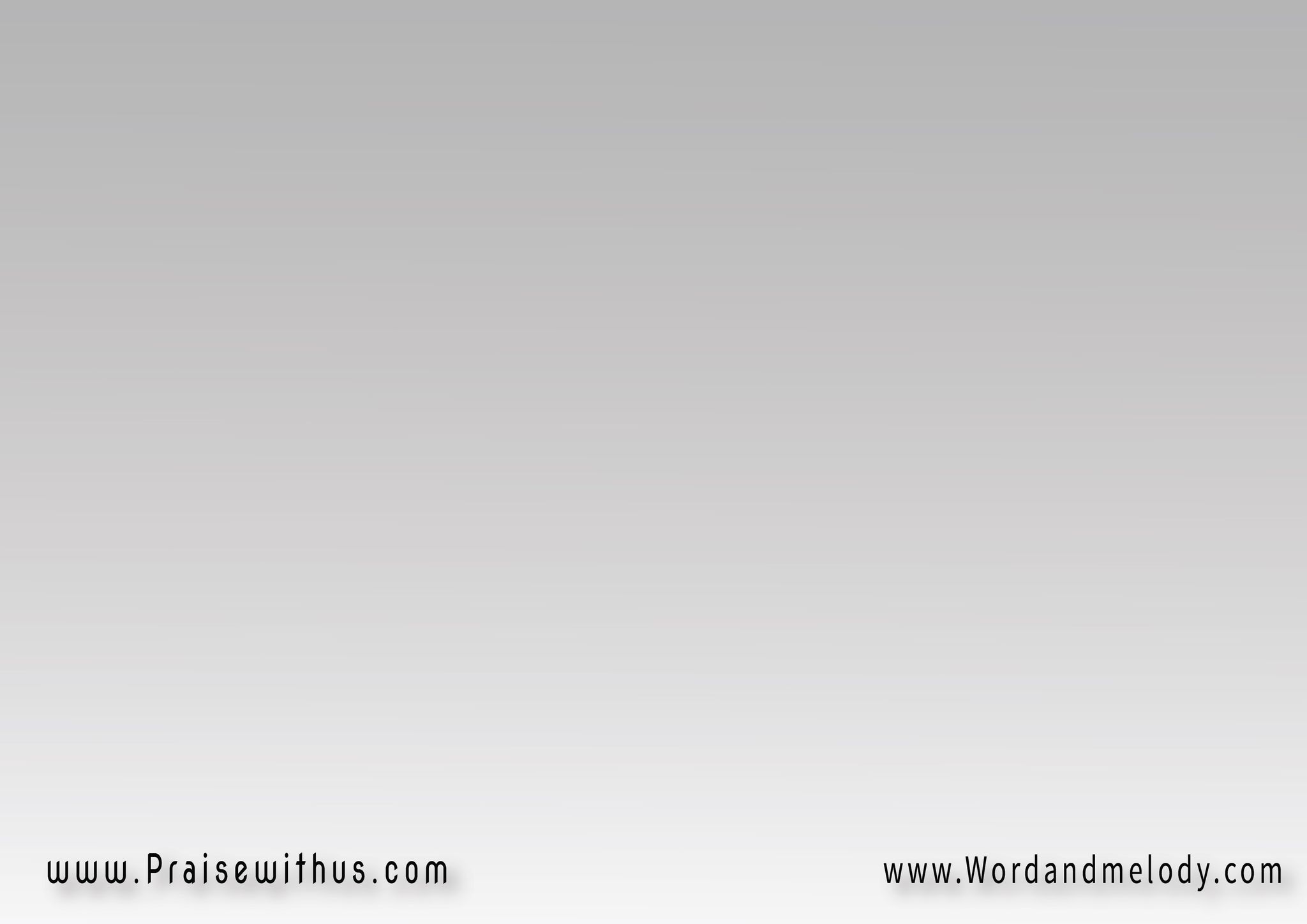 2- 
طاشت كل سهام أعداءنا 
طار الخوف من جوه قلوبناقمنا نعلي ونبني نجاحنا 
المجد كله ليك يا إلهنا
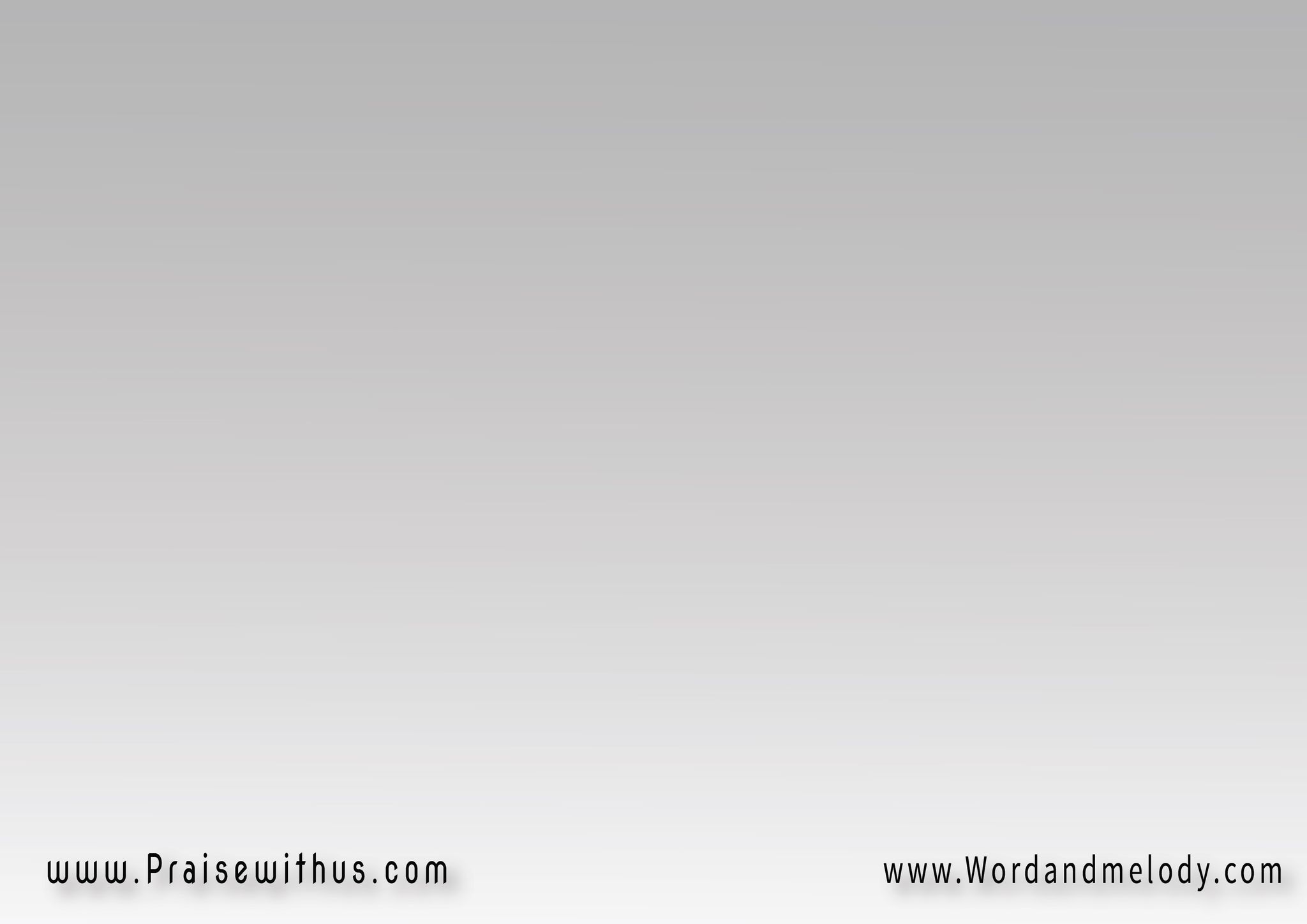 القرار : 
 علوا الأسوار علوها 
يا شعوب الرب
رب الأرباب قائدنا 
خارج للحرب
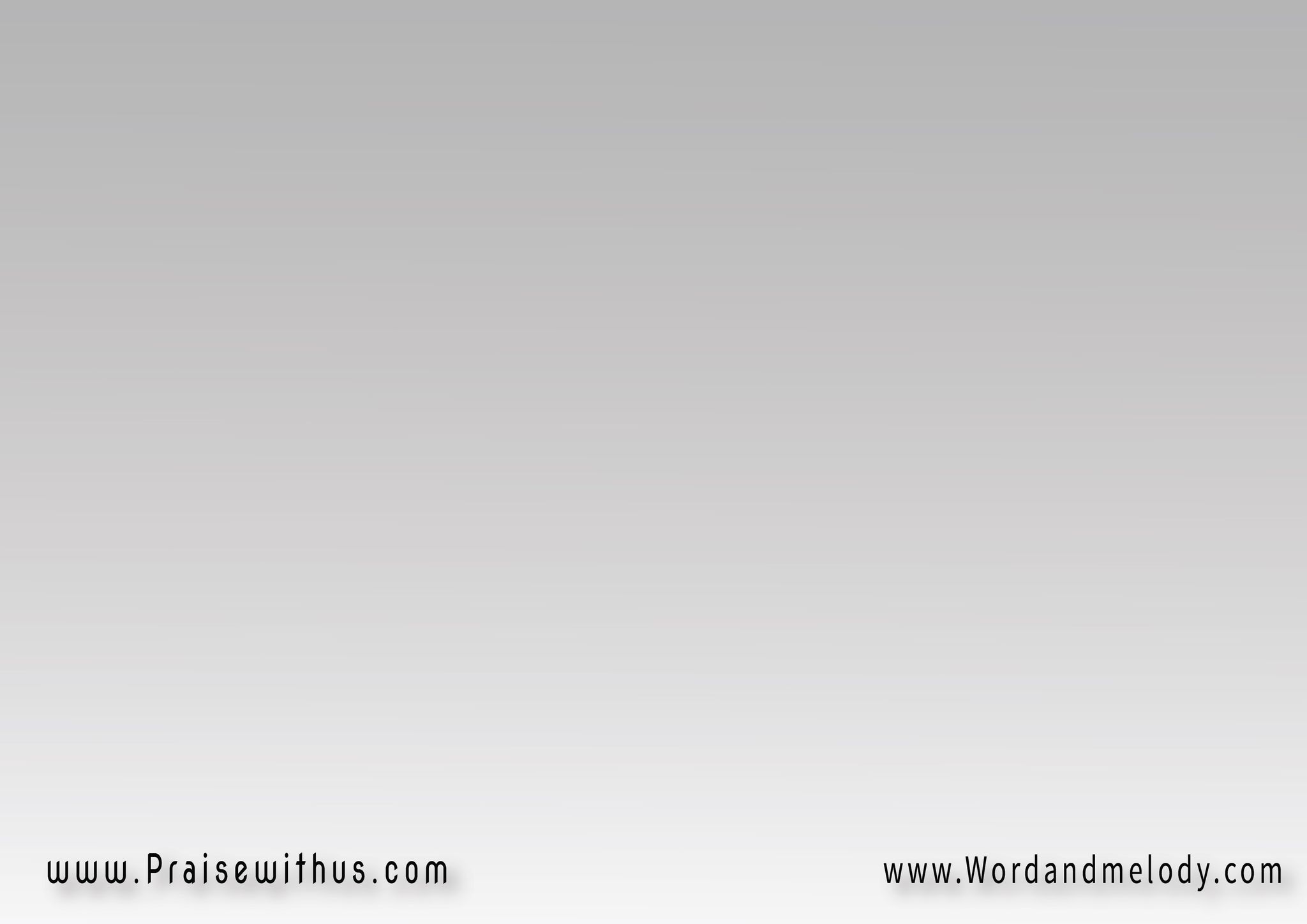 3- 
بنجدد من تاني وعودنا 
ويا يسوعنا سر وجودناإحنا جنودك وانت غايتنا 
ليك بنقدم كل سجودنا
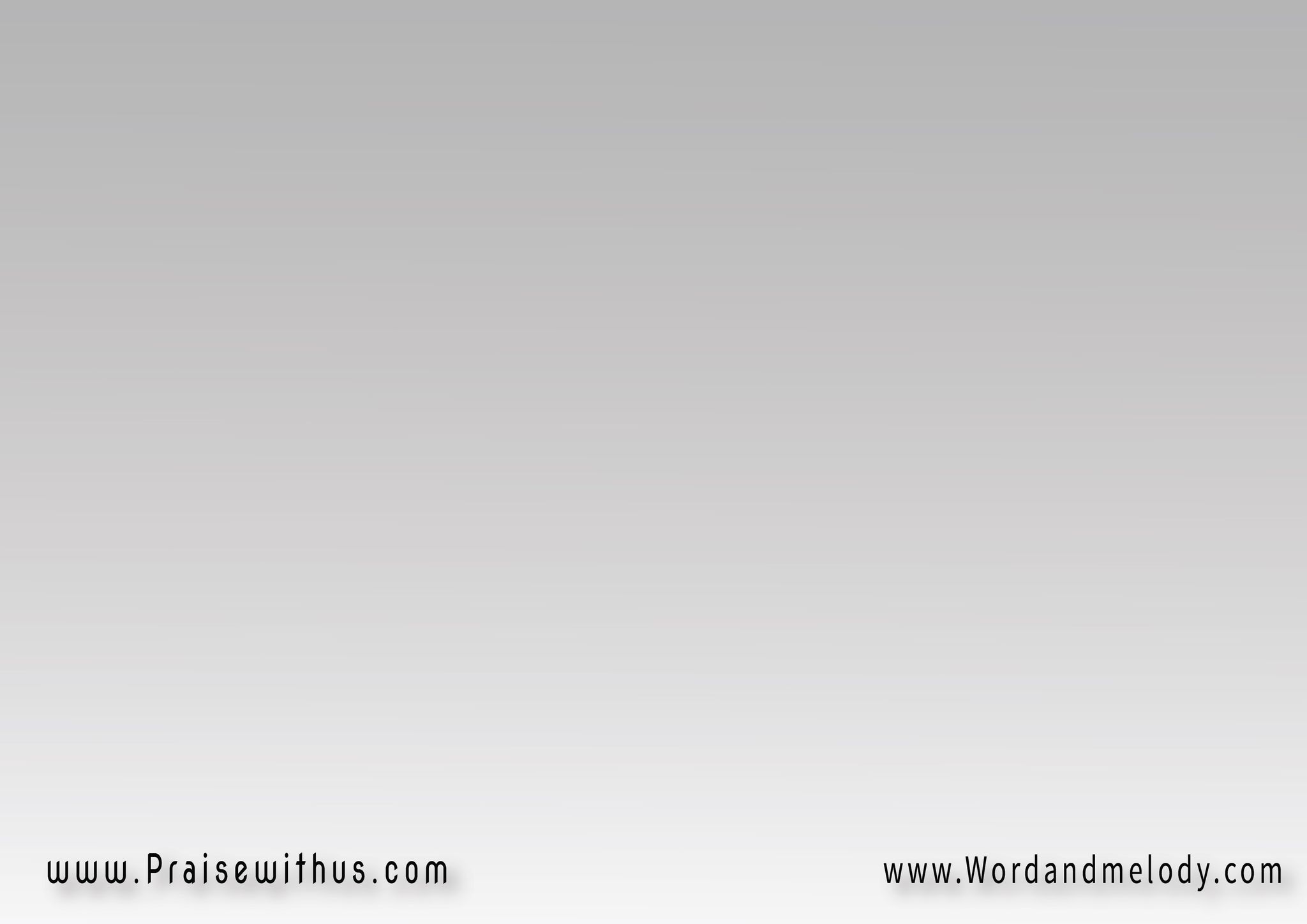 القرار : 
 علوا الأسوار علوها 
يا شعوب الرب
رب الأرباب قائدنا 
خارج للحرب
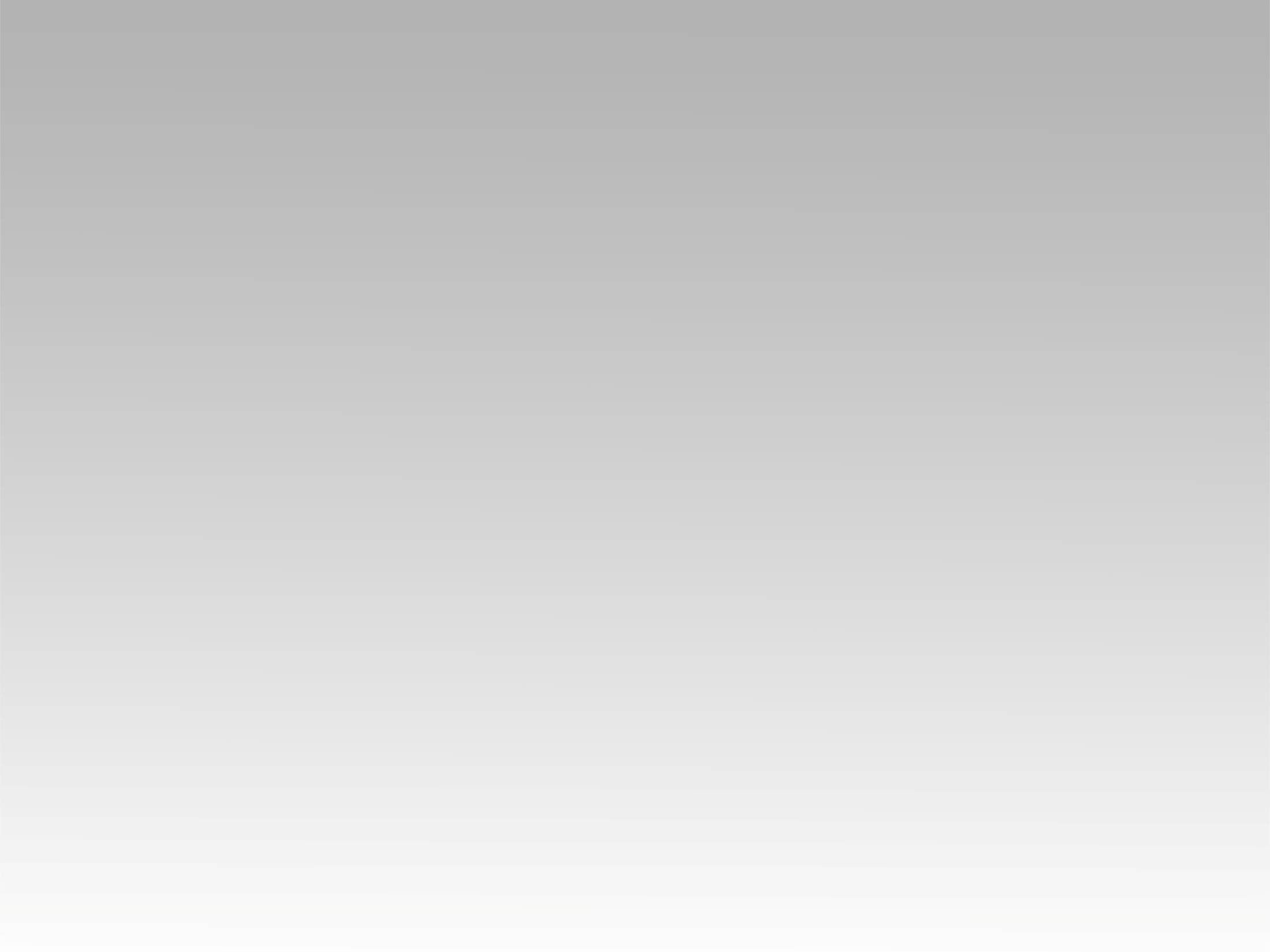 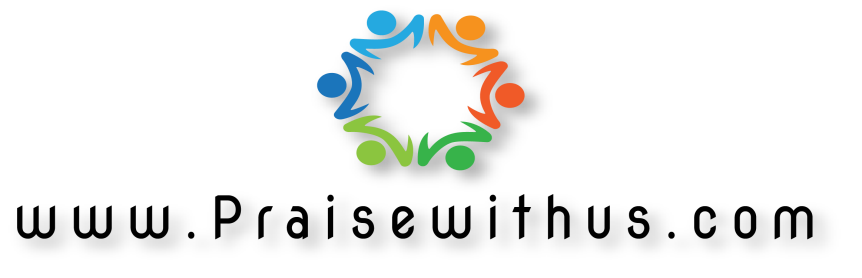